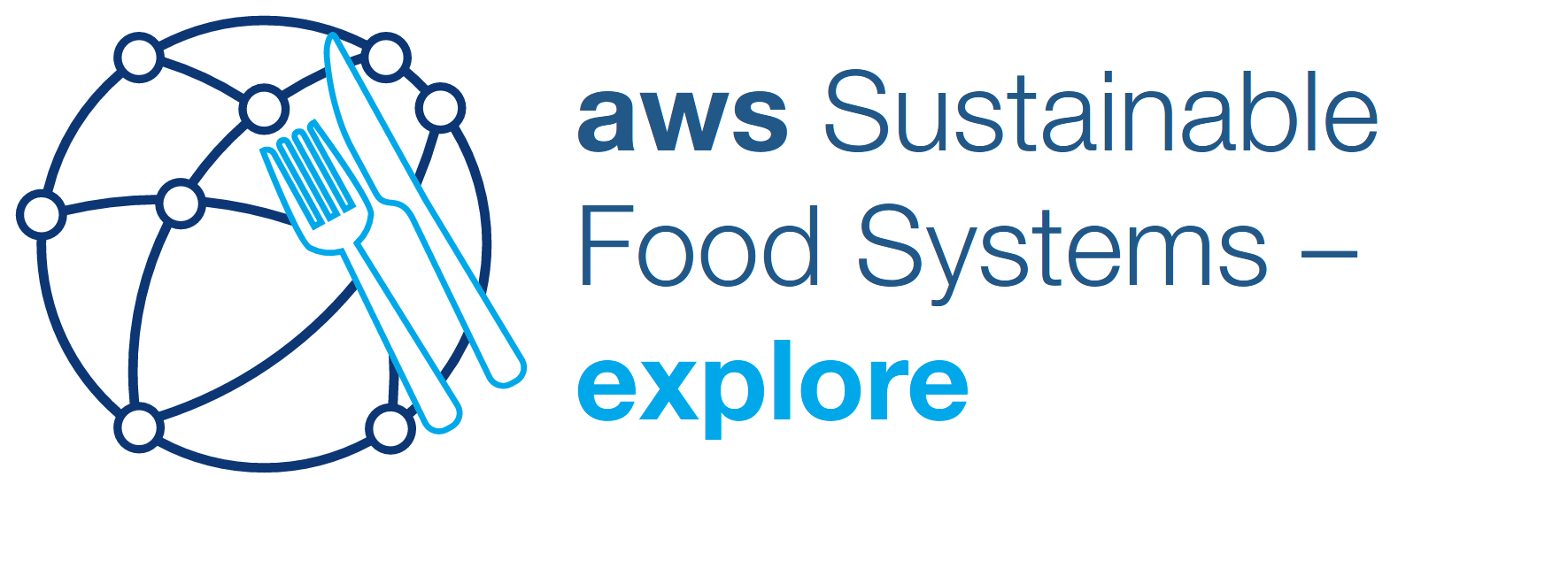 Expert*innen-JURY( in alphabethischer Reihenfolge)
Hendrik Haase (D)
Experte für nachhaltige Ernährung, regionale Lebensmittelkultur & Zukunftstrends
Marianne Penker (A)
Stv. Institutsleitung 
Nachhaltige Wirtschaftsentwicklung, BOKU Wien
Hanni Rützler(A)
Foodtrend-Expertin, 
Herausgeberin ‚Food Report‘,
Gründerin ‚Futurefoodstudio‘
Klaus Kastenhofer (A) 
Experte für Nachhaltigkeit & Strategieentwicklung
Gründer ‚Goalkeepers‘
Tanja Kostic (A)
Senior Research EngineerAIT Austrian Institute of Technology GmbH; Center for Health & Bioresources; Bioresources Unit
Christian Rammel (A)
Leitung Regional Centre of Expertise on Education for Sustainable Development (RCE Vienna), WU Wien
Christine Vallaster (A) 
Kreislaufwirtschaftsexpertin Universitätsprofessorin Paris Lodron
Universität Salzburg; 
Betriebswirtschaftslehre / Marketing;
Theresa Hingsammer (D)
Head of Food Campus Digital 
@Food Campus Berlin,
Artprojekt Nature and Nutrition GmbH
Gisela Hühn (CH)
Wissenschaftliche Mitarbeiterin ZHAW Forschungsgruppe für Lebensmittel-Prozessentwicklung
Richard Petrasek (A)
Nachhaltigkeitsexperte, 
FIBL Österreich
Susann Vierbauch (D)
Wissenschaftliche Referentin
Fraunhofer Institute for Process Engineering and Packaging IVV
Hannes Leo (A)
Innovationsexperte, 
Mitgründer von ‚cbased‘
Tilo Hühn (CH)
Zentrumsleitung Lebensmittelkomposition und 
-prozessdesign ZHAW
Jurypool wird ggf. noch ergänzt